Scrubmaster B75 i
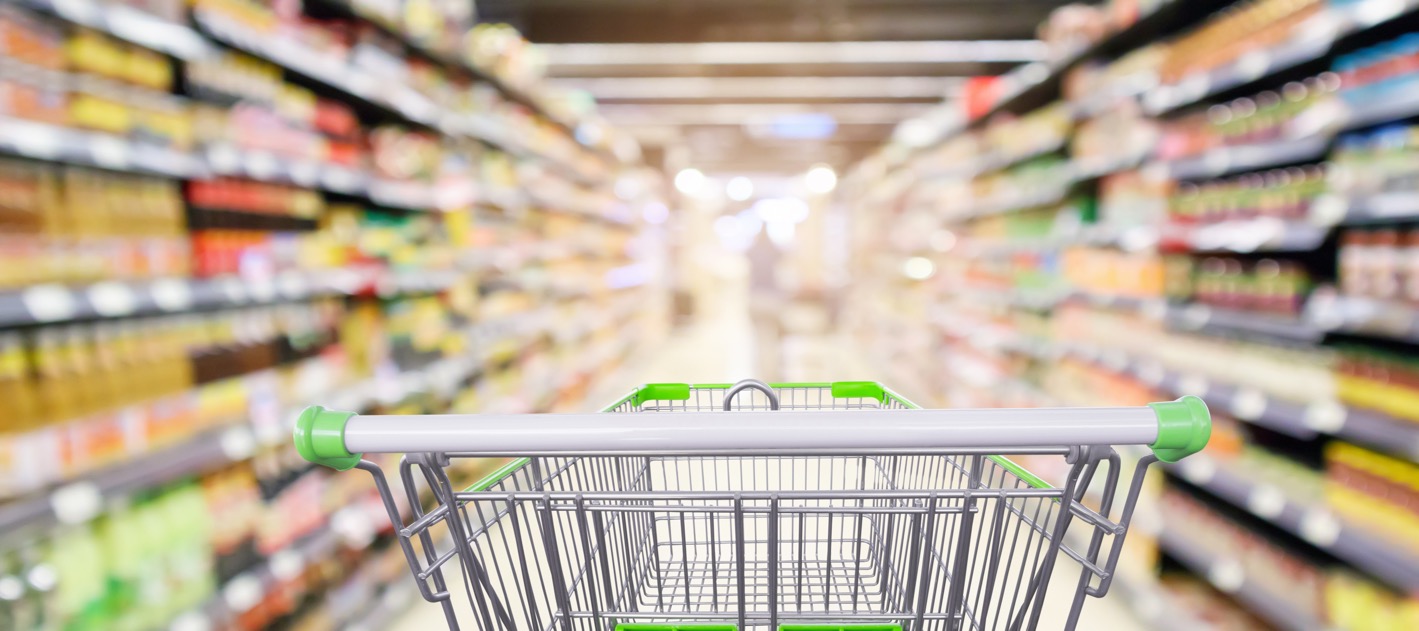 ¡Tecnología que comprende!
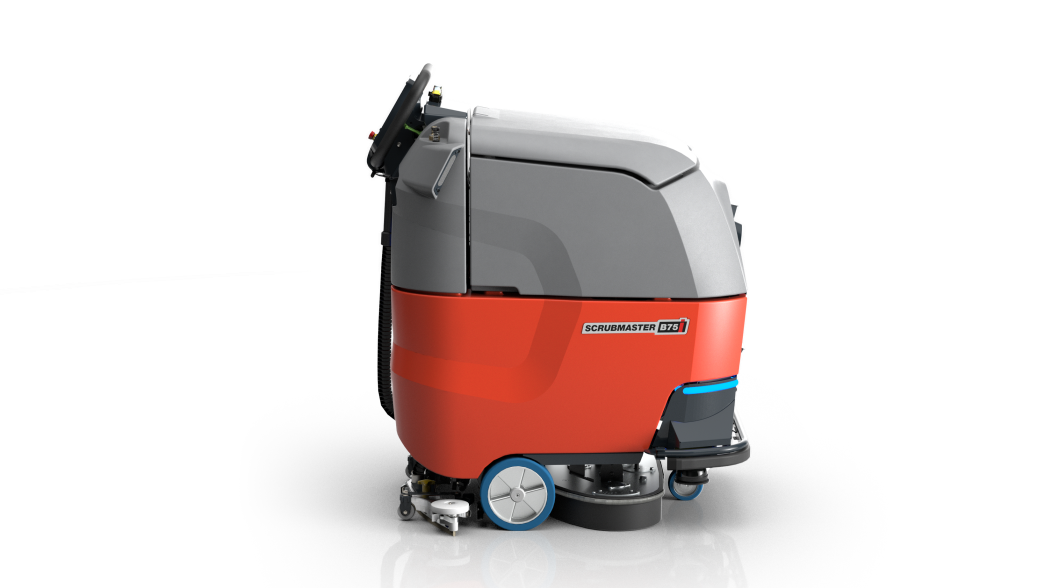 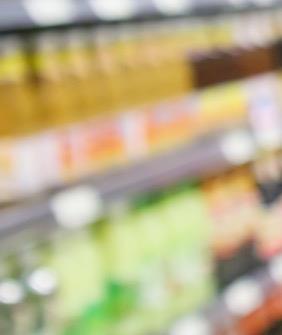 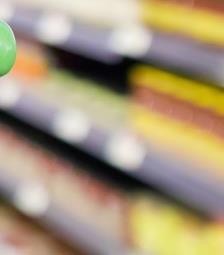 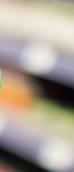 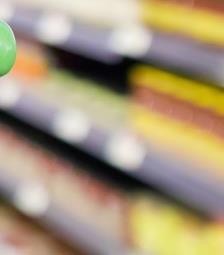 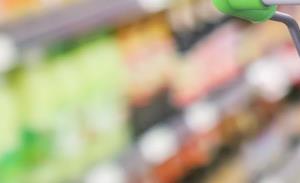 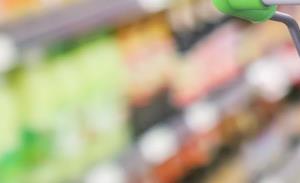 Scrubmaster B75 i
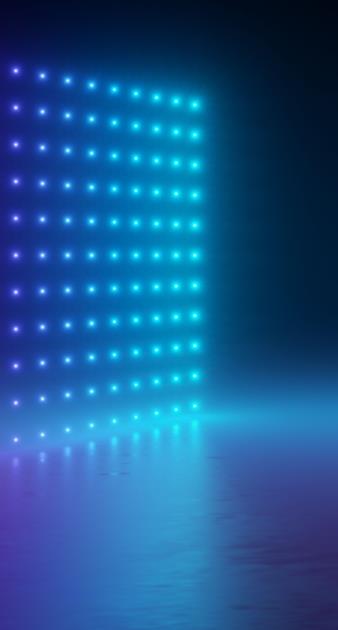 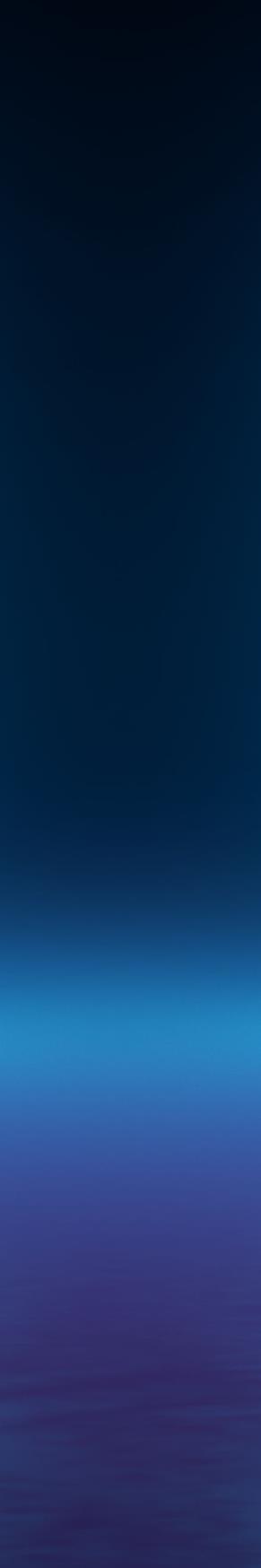 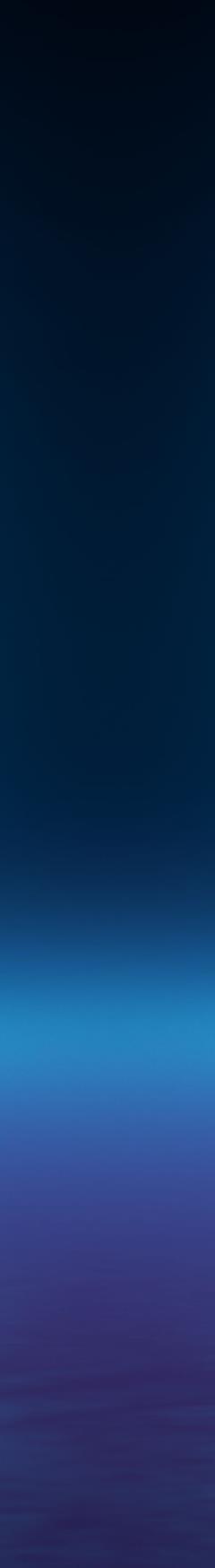 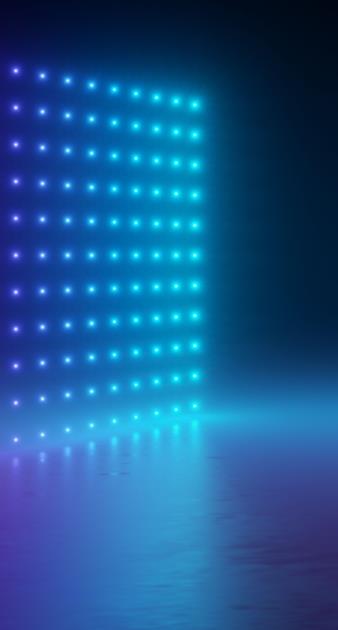 100% Hako: compacta, maniobrable, duradera, sostenible, sencilla.
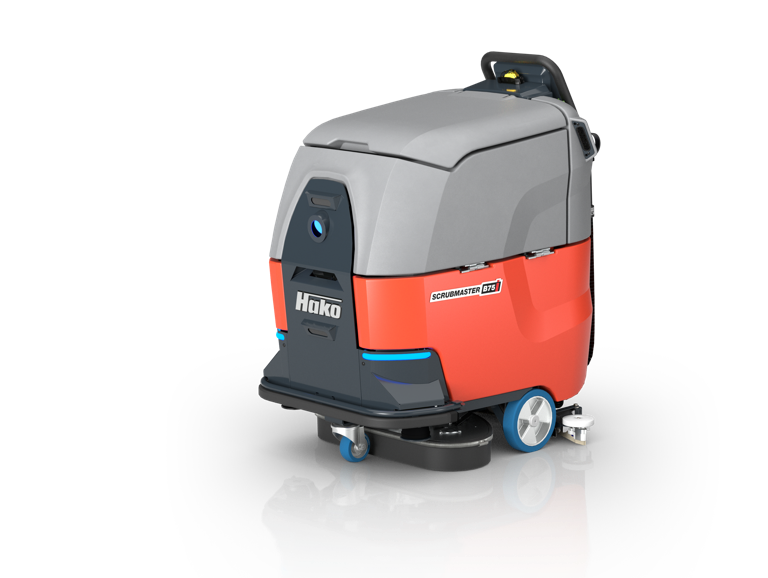 Radio de giro
d =130.0
120.0
L = 105.0
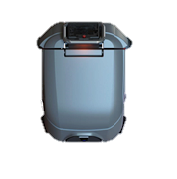 74.5
105.0
Dimensiones en cm
Scrubmaster B75 i
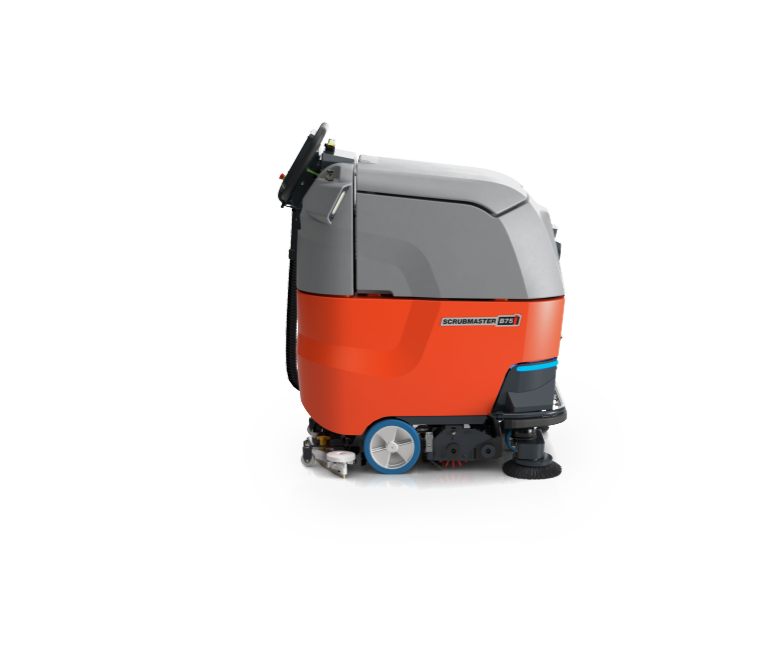 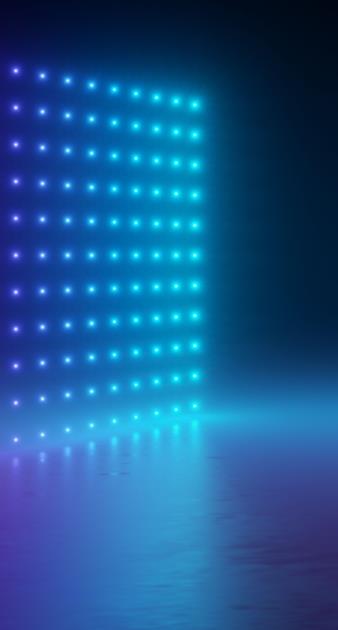 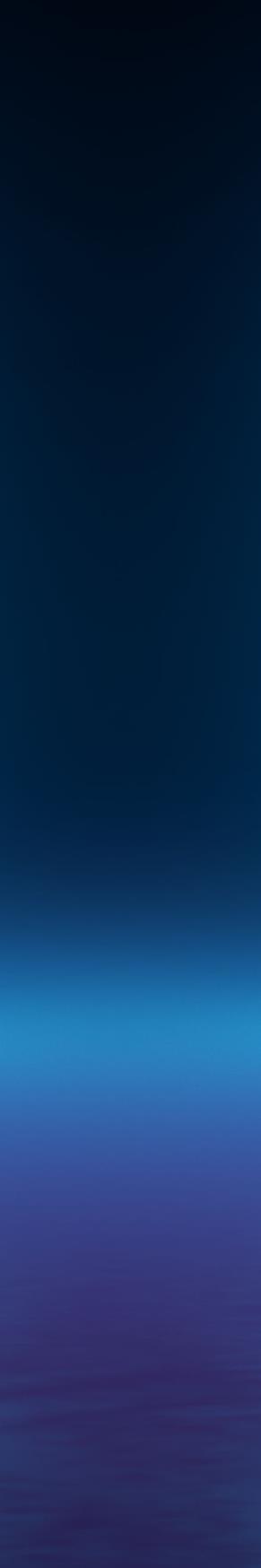 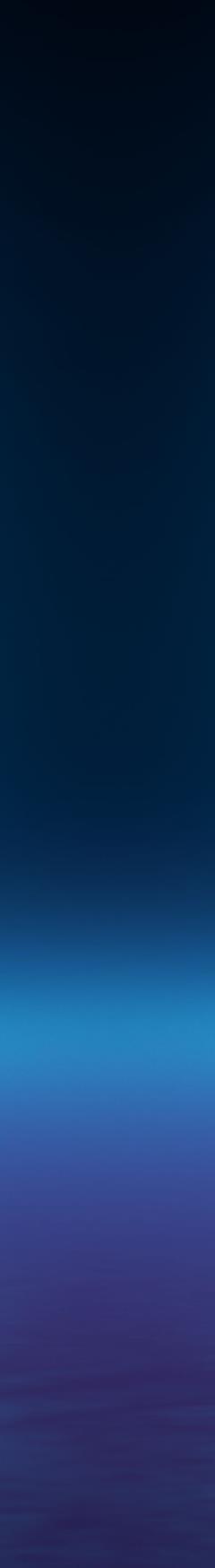 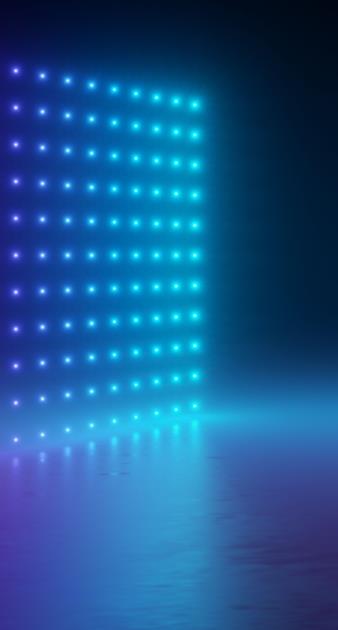 El tipo de suelo es decisivo para elegir el equipamiento adecuado.
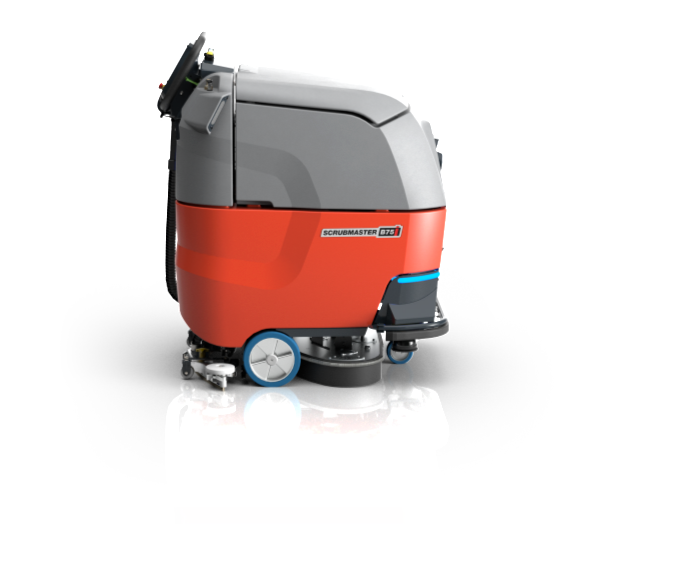 Sistema de 3 discos 
65 cm ancho de trabajo
Fregado eficiente
Sistema de cepillo cilíndrico con cepillo lateral
54 cm ancho de trabajo / 80 cm con cepillo lateral
Barrido y fregado en una sola pasada
Scrubmaster B75 i
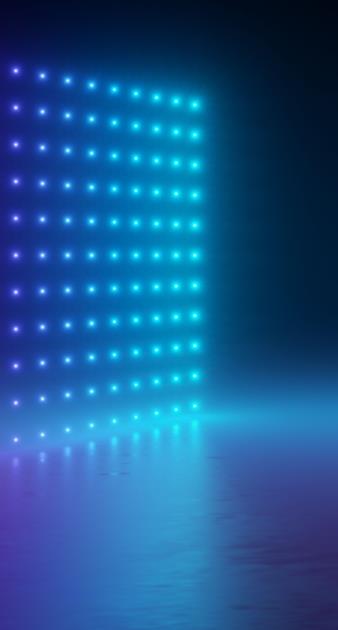 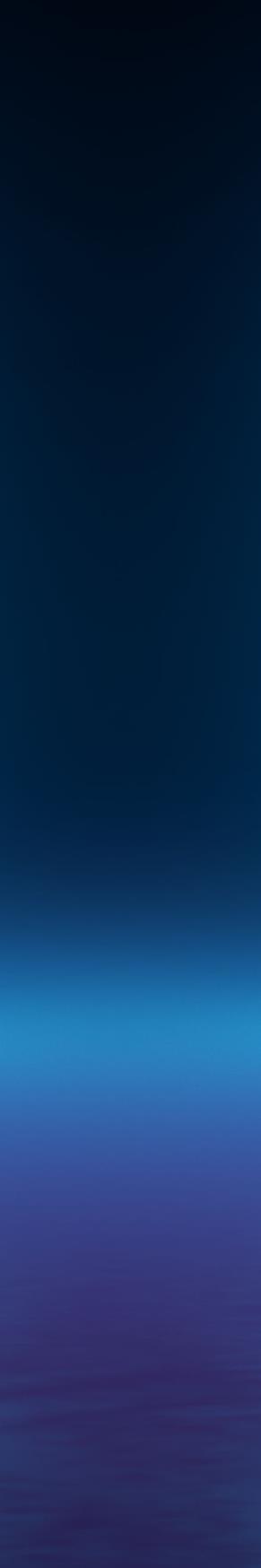 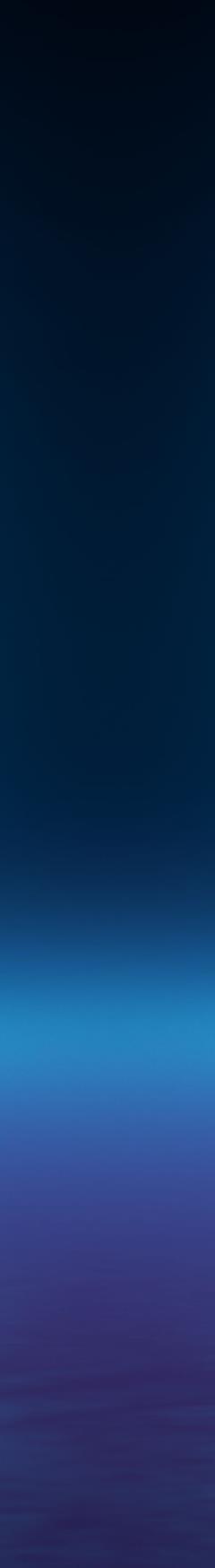 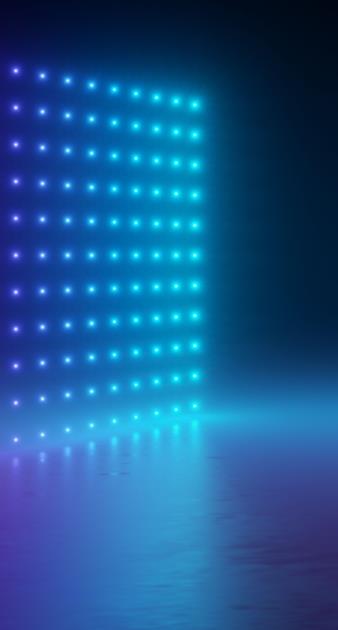 Para aplicaciones de limpieza óptimas: la máquina 2 en 1.
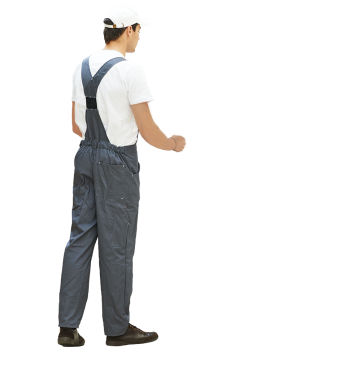 Flexible y autónoma
Flexible y ergonómica
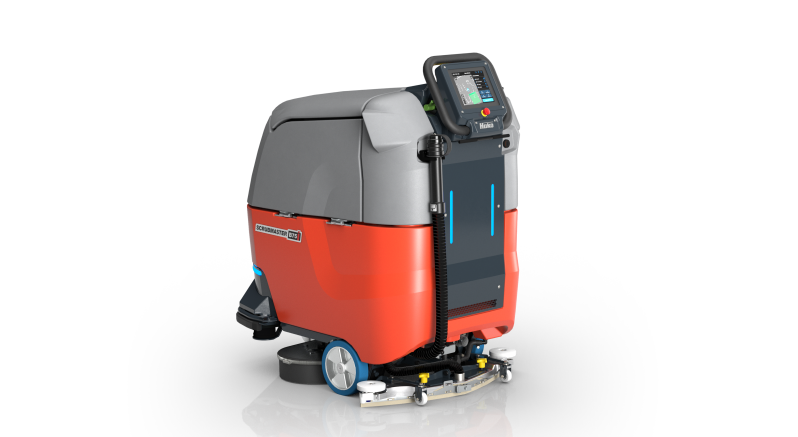 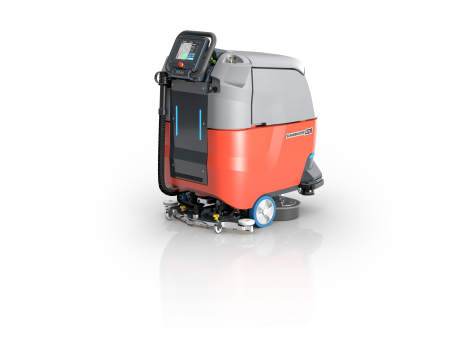 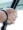 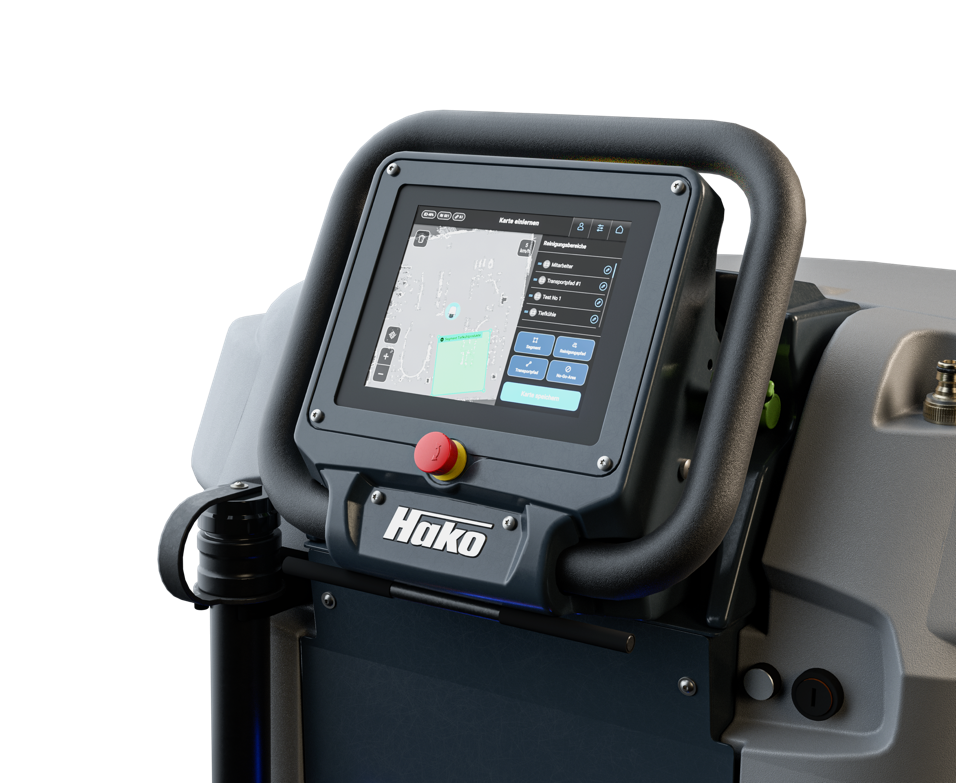 Scrubmaster B75 i
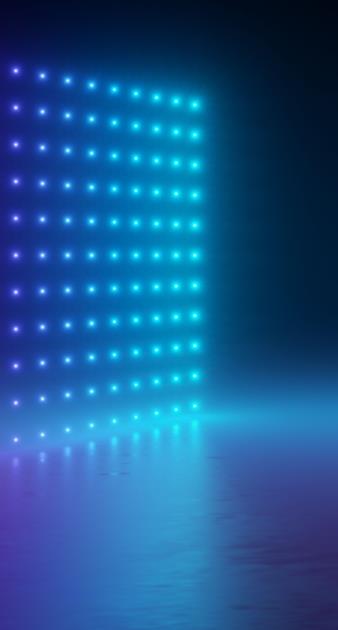 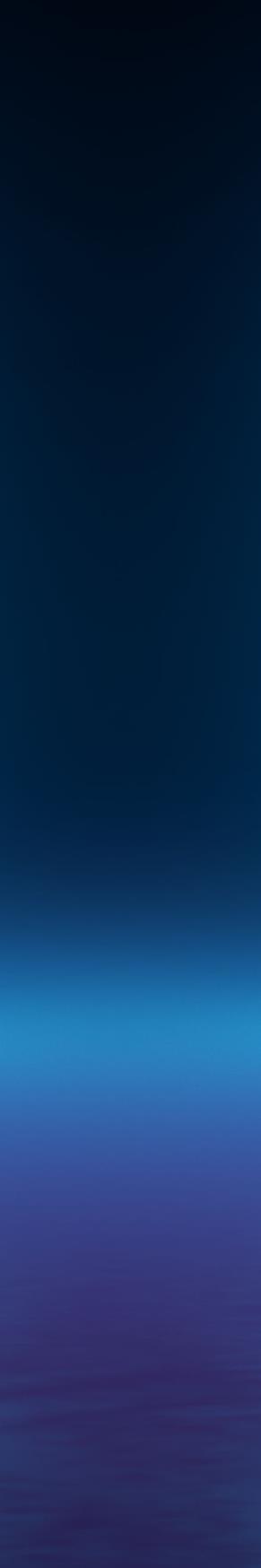 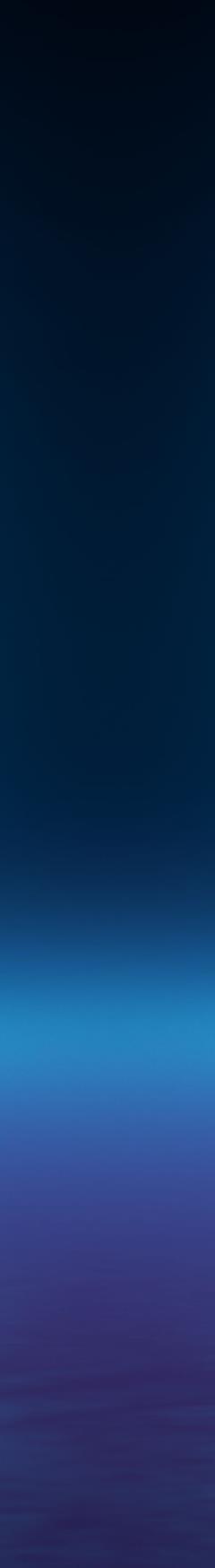 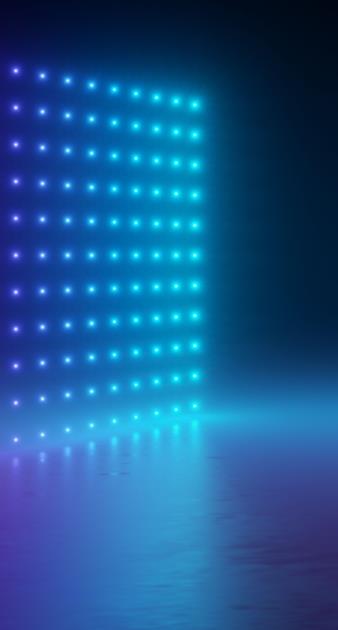 Lo esencial, de un vistazo
Diseño limpio
Uso sencillo e intuitivo
Entrenamiento de uso rápido
Manillar extensible
   para máxima ergonomía
Panel LCD de 8 pulgadasinformación importante fácil de ver
Símbolos fácilmente interpretables
Disposición óptima de todos los
    elementos operativos
Scrubmaster B75 i
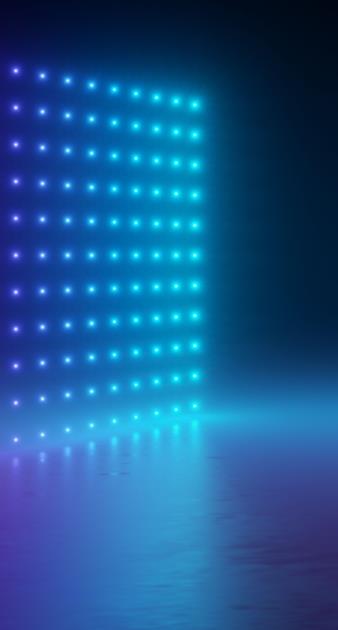 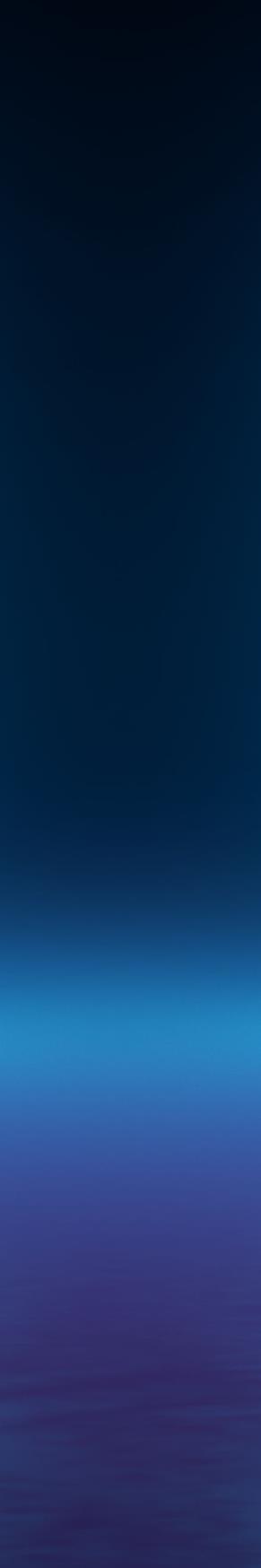 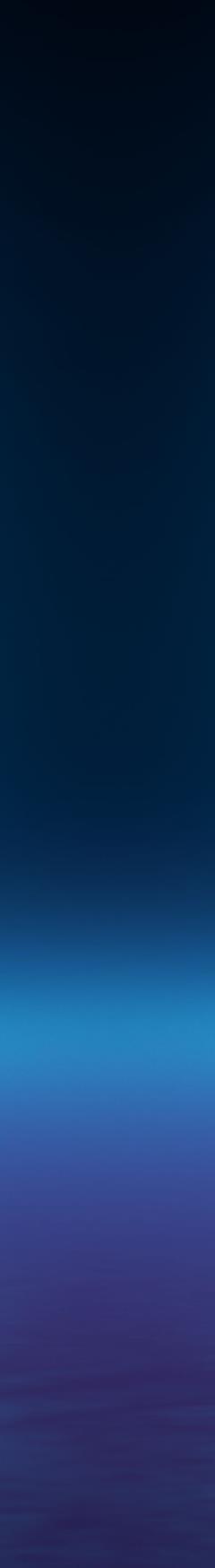 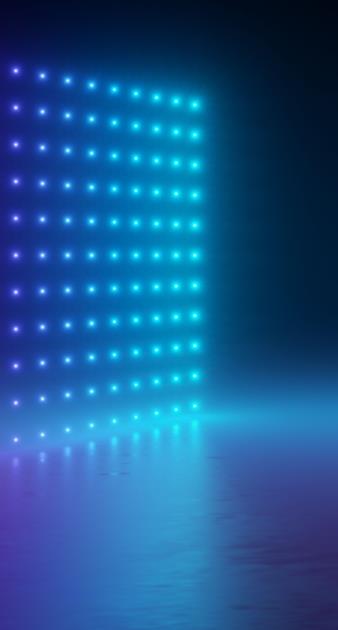 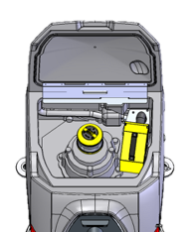 Accesibilidad óptima
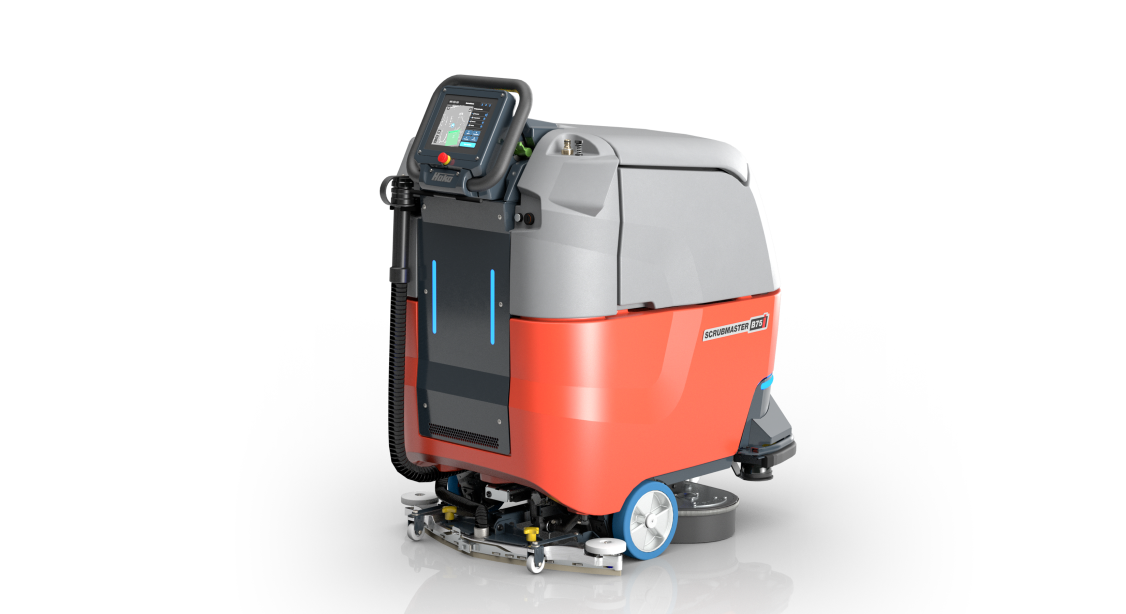 Manguera flexible de agua
sucia para facilitar el vaciado
Gran abertura del depósito
para facilitar la limpieza
Sistema automático de expulsión 
y recogida de cepillos de disco
Buena accesibilidad a cualquier componente
Scrubmaster B75 i
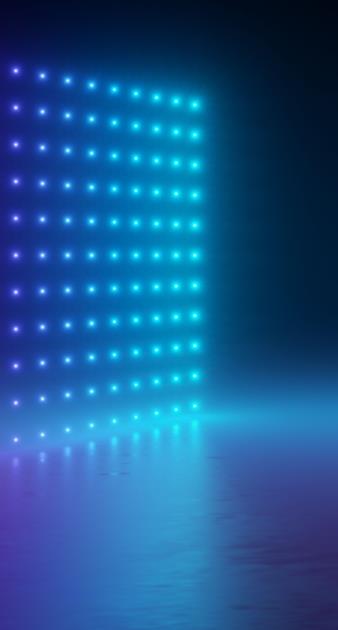 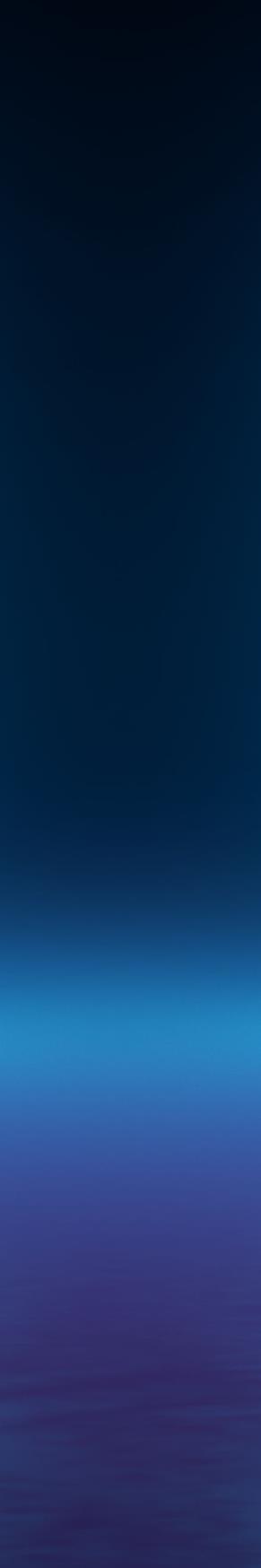 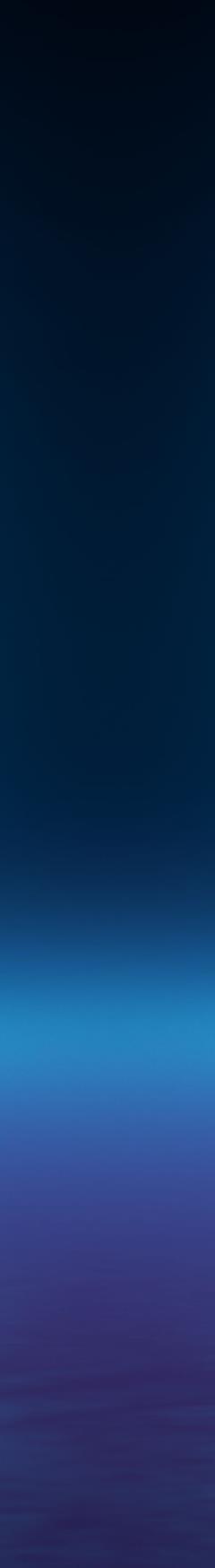 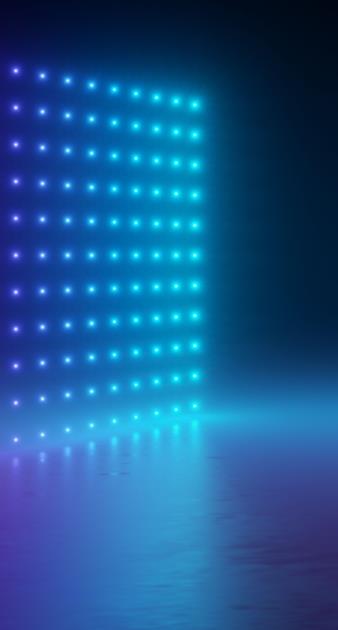 La seguridad, siempre lo primero!
Sensores LiDAR certificados para protección personal y detección de obstáculos y caídas 
Sistema cámara 3D
Señales ópticas como flash y tiras LED 
Protección de datos mediante pixelación 
Marcado CE y conformidad con la normativa
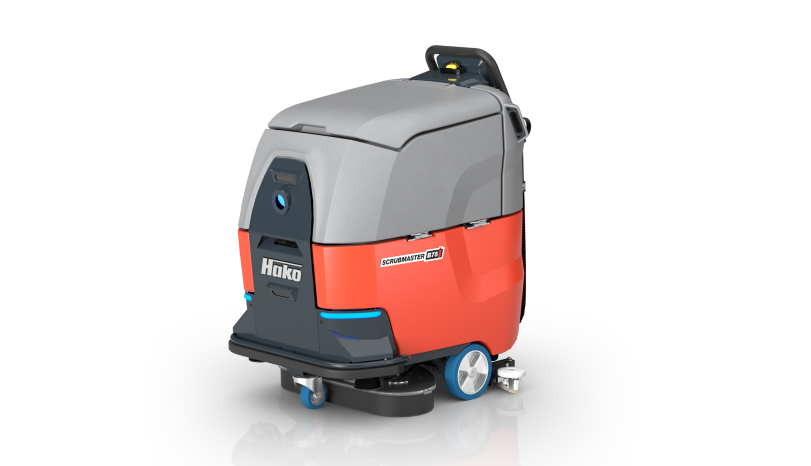 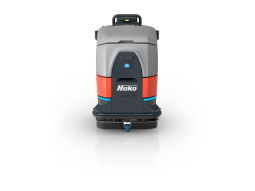 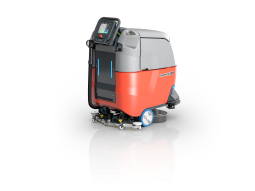 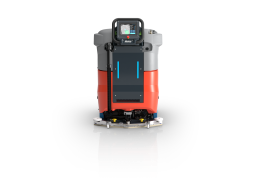 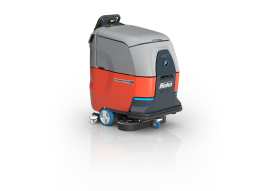 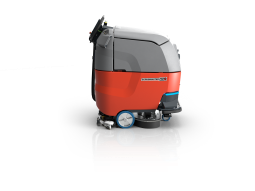 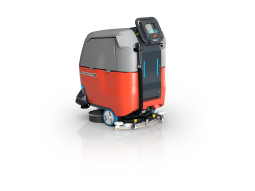 Scrubmaster B75 i
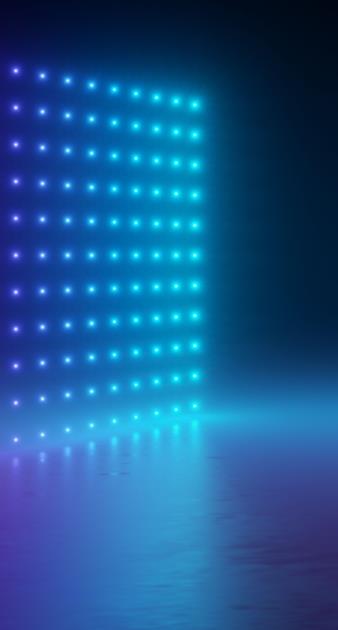 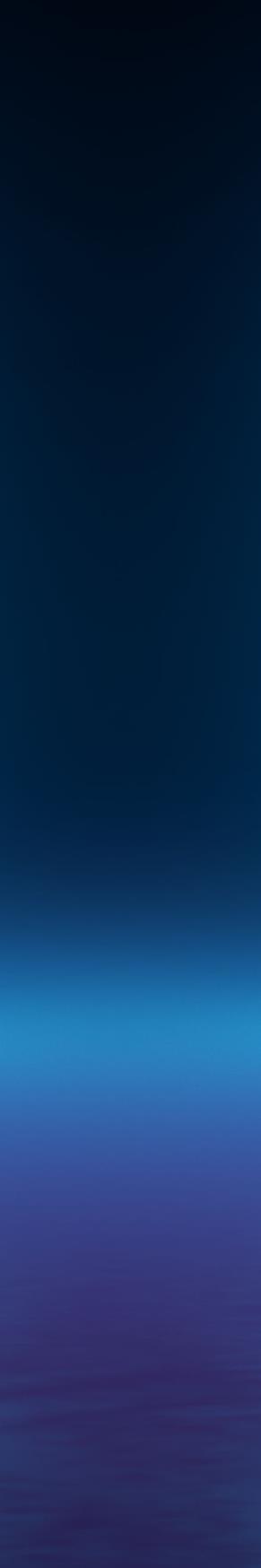 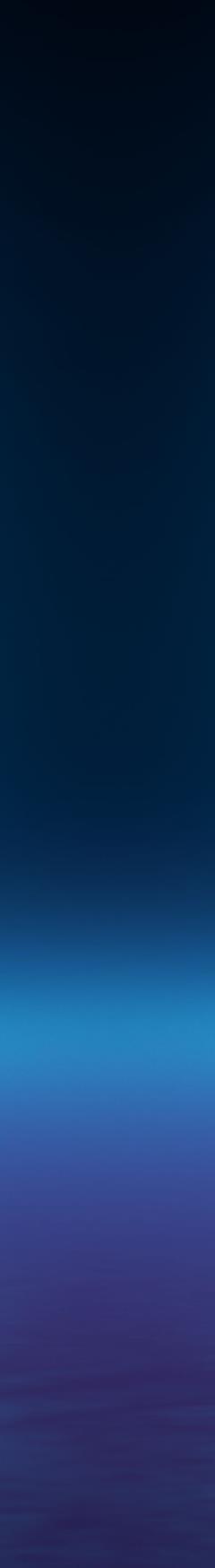 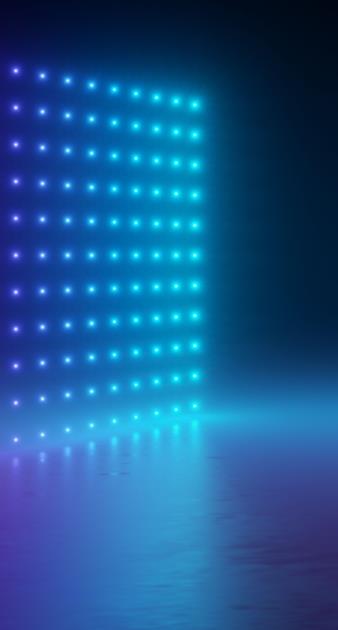 Opciones para una mayor higiene y limpieza
Equipo inhibidor de la proliferación de hongos y bacterias en los depósitos de agua limpia y sucia para mejorar la higiene y reducir la aparición de olores.
Revestimiento lateral de los cepillos laterales para reducir el polvo y las partículas finas hasta en un 90%.
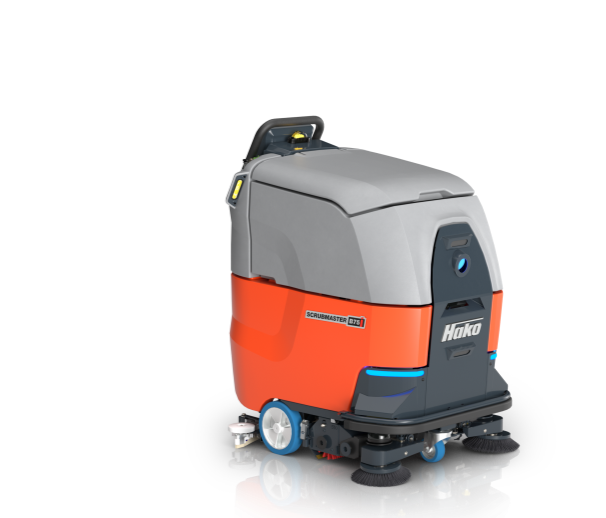 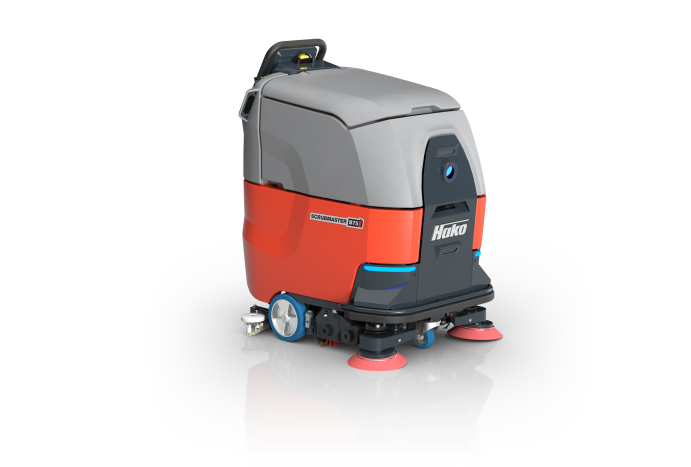 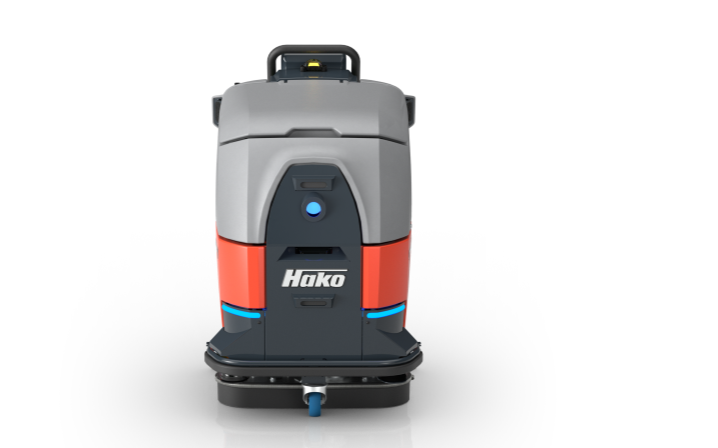 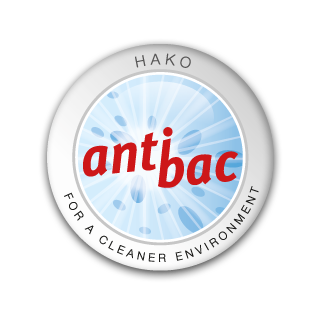 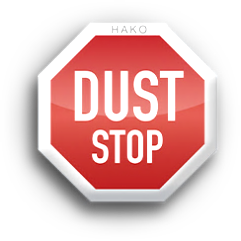 Scrubmaster B75 i
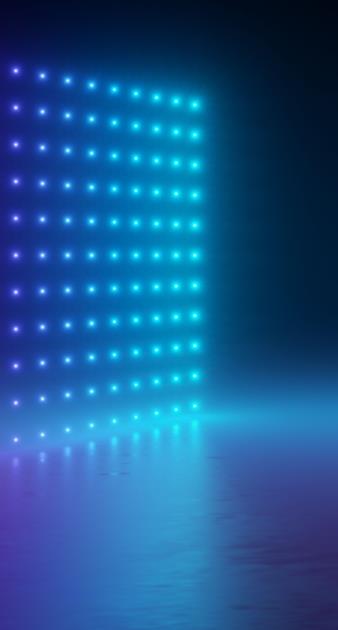 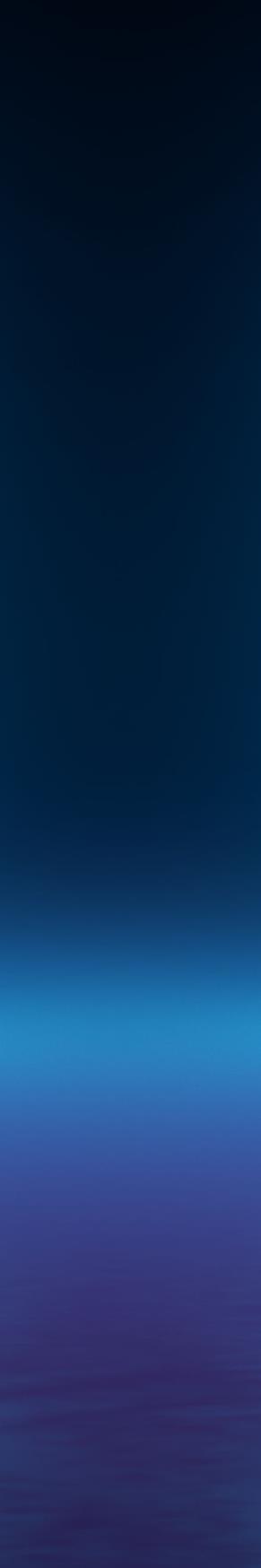 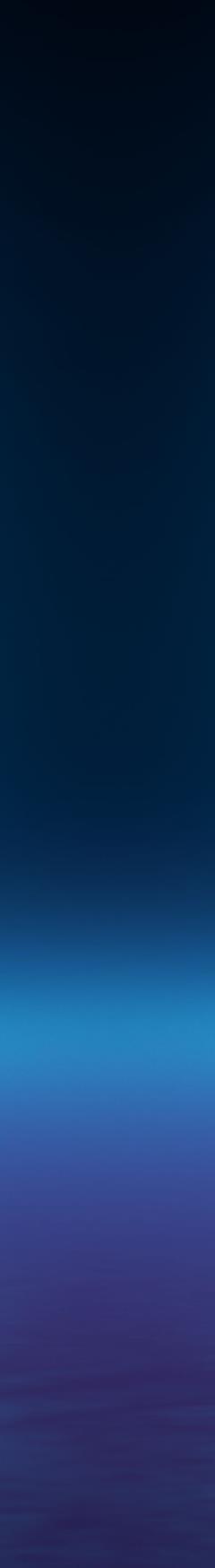 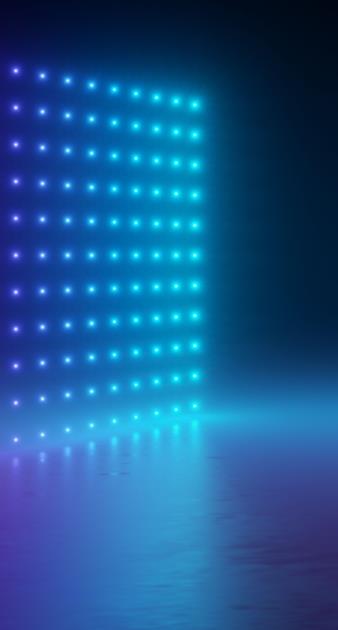 De un vistazo
Scrubmaster B75 i
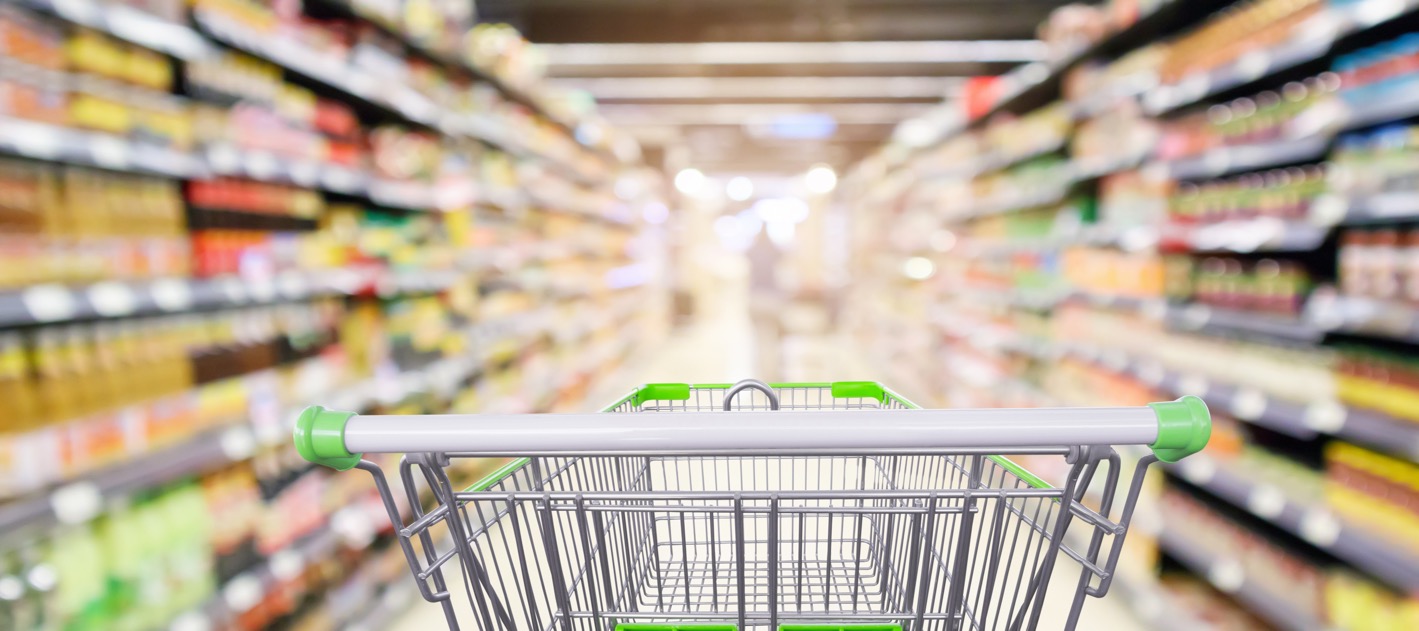 Gracias
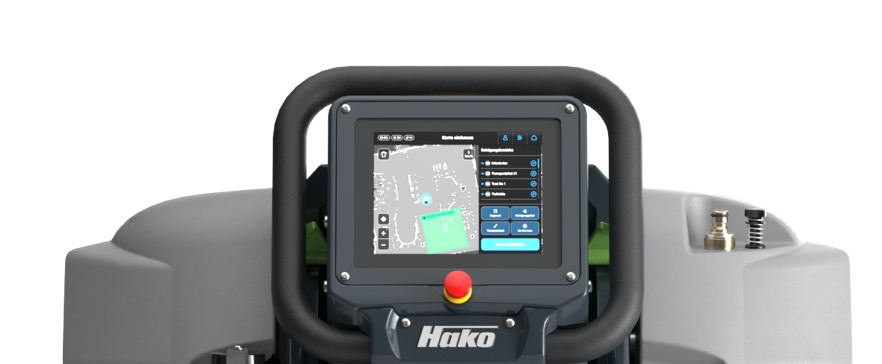 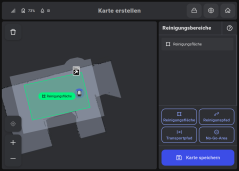 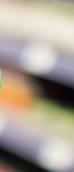